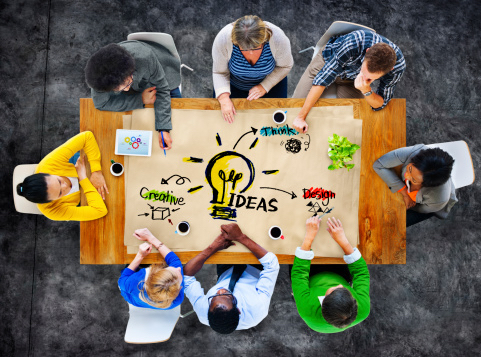 Faith Formation for the 21st Century
Presenter: John Roberto
4 Big Adaptive Challenges
Increasing diversity throughout American society in the length of the lifespan, in generational identities, in family structures and marriage patterns, and in the ethnic makeup of America
Dramatic changes and increasing diversity in the religious beliefs, practices, and affiliation of Americans 
Decline in religious transmission from generation to generation  
Rise of new digital technologies that are reshaping society, and the emergence of a connected, networked society
Diversity
Religious Diversity
Concluding Thought
The world is now changing at a rate at which  the basic systems, structures, and cultures built over the past century cannot keep up with the demands being placed on them. Incremental adjustments to how you manage and strategize, not matter how clever, are not up to the job. You need something very new to stay ahead in a age of tumultuous change and growing uncertainties. 
(John Kotter, Accelerate: Building Strategic Agility for a Faster-Moving World
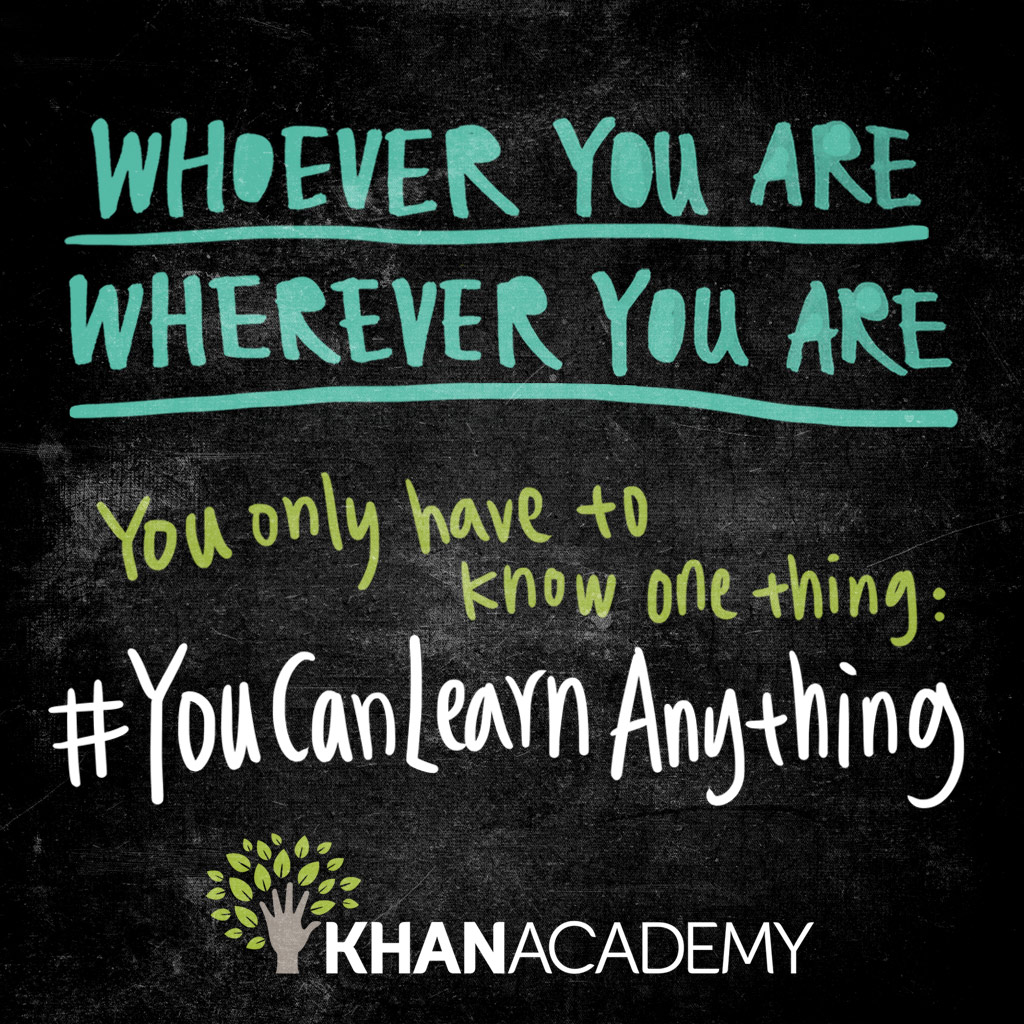 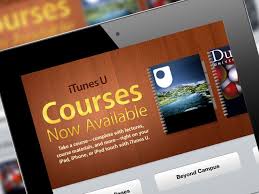 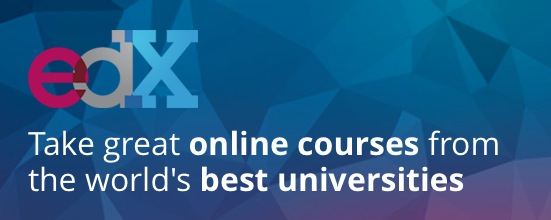 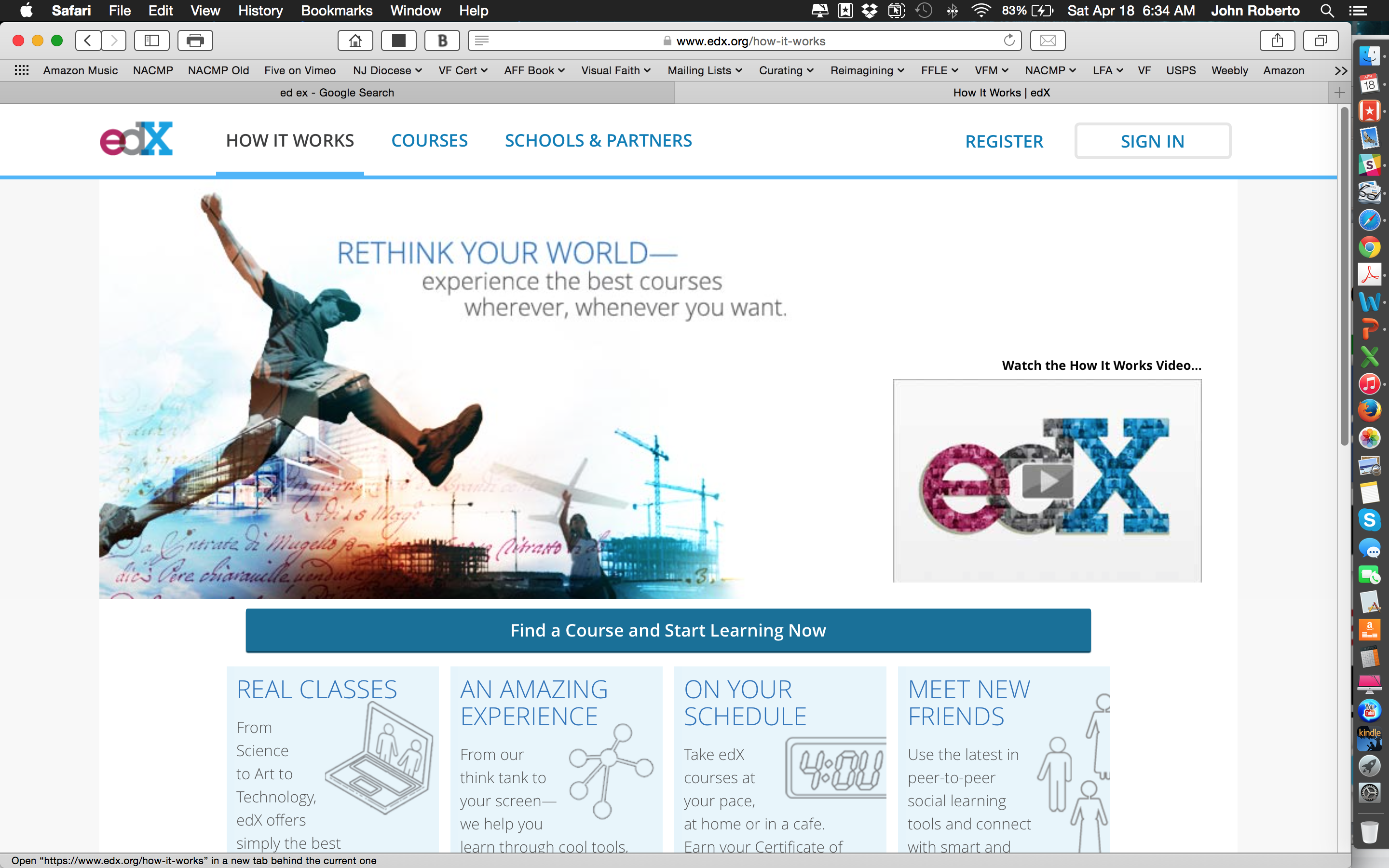 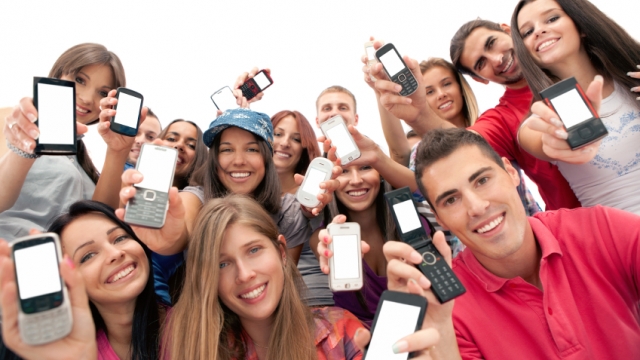 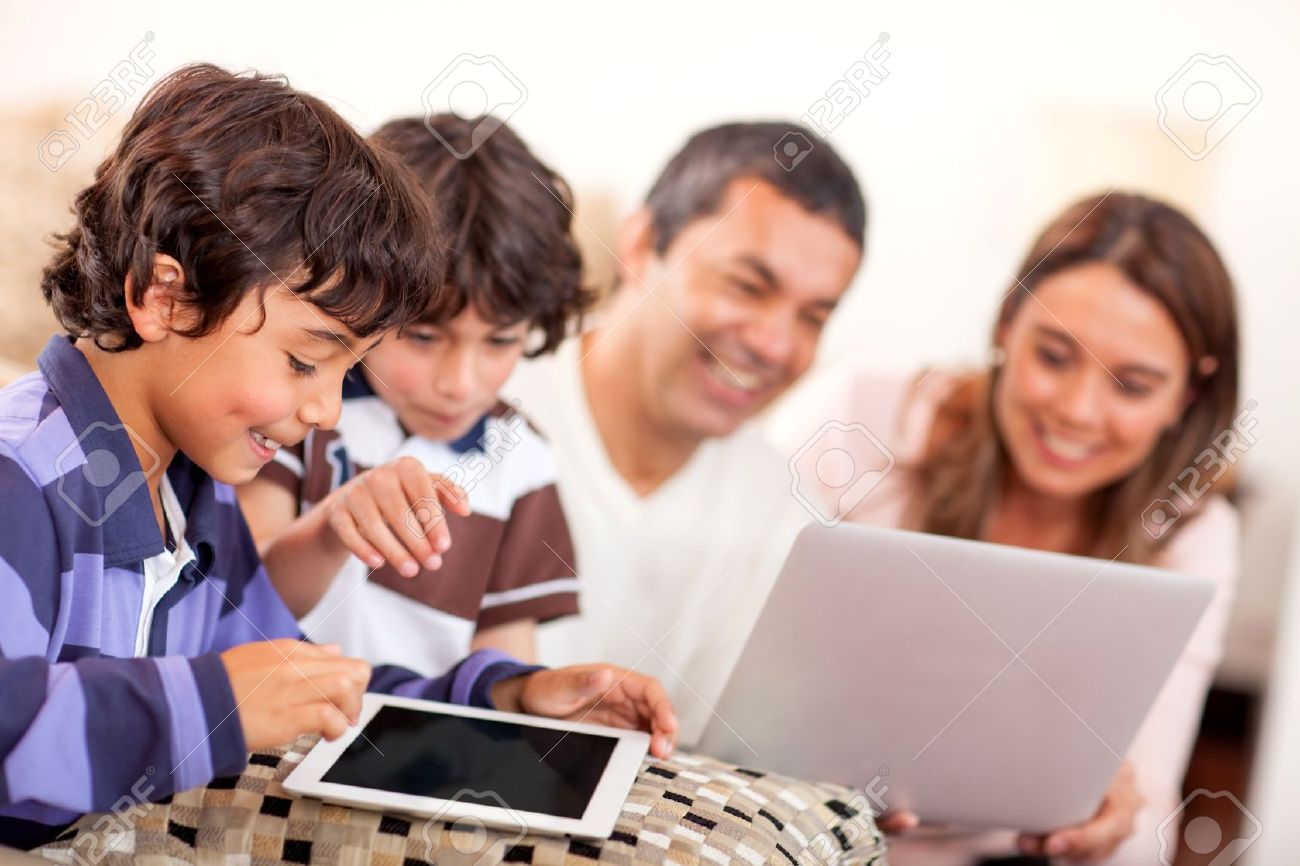 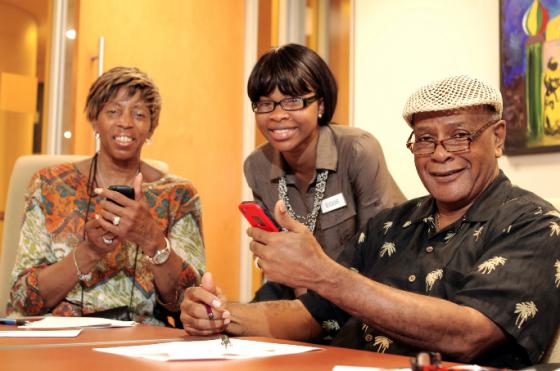 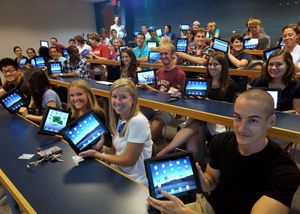 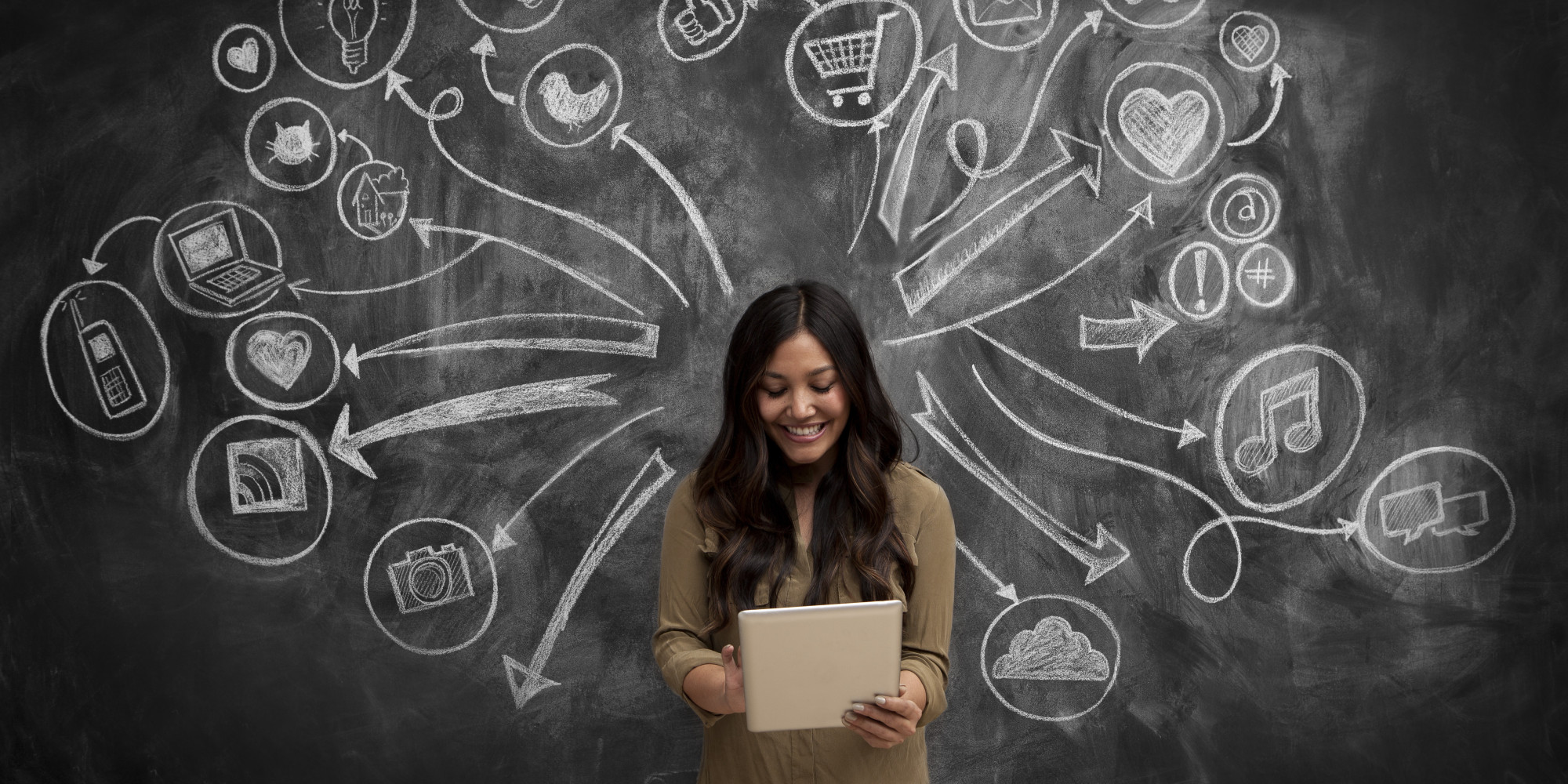 A shift from education to learning anywhere, anytime.
A shift from consumption of information to participatory learning.
A shift from institutions to networks.
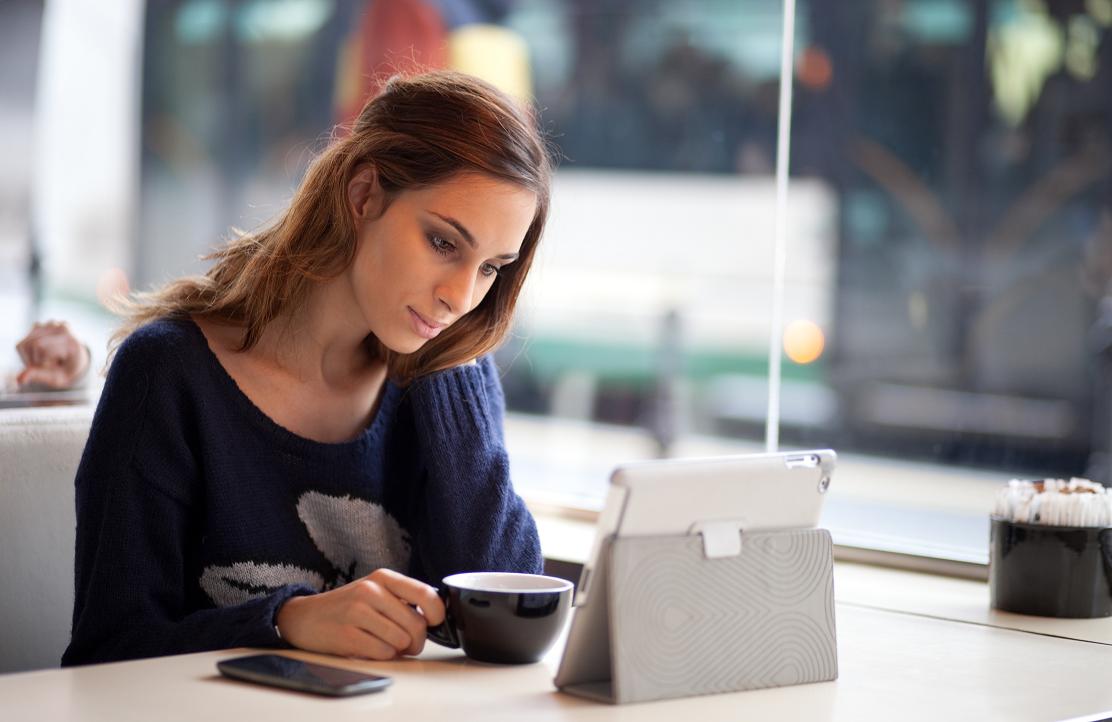 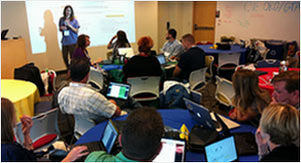 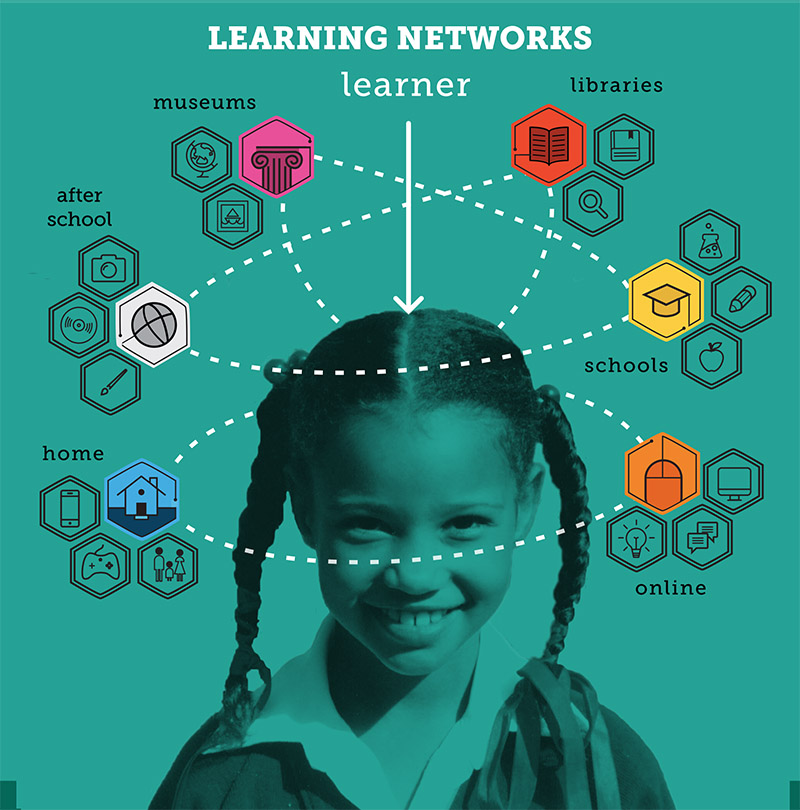 Faith Formation Networks
A network of relationships, content, experiences, & resources. . . . 
Offering a variety of content, methods, formats, and delivery systems (online & physical settings) to address the diverse life tasks and situations, needs and interests, and spiritual and faith journeys of people.
Offering content and experiences that is responsive to the diverse religious and spiritual needs of people today—from the spiritually committed and engaged to the spiritual but not religious and the unaffiliated. 
Offering multiple environments to address people’s busy lives and providing more ways to participate: self-directed, mentored, at home, in small groups, in large groups, church-wide, in the community, and in the world.
Faith Formation Networks
Digitally-Enabled 
Blending gathered community settings with online learning environments and utilizing the abundance of digital media and tools for learning and faith formation
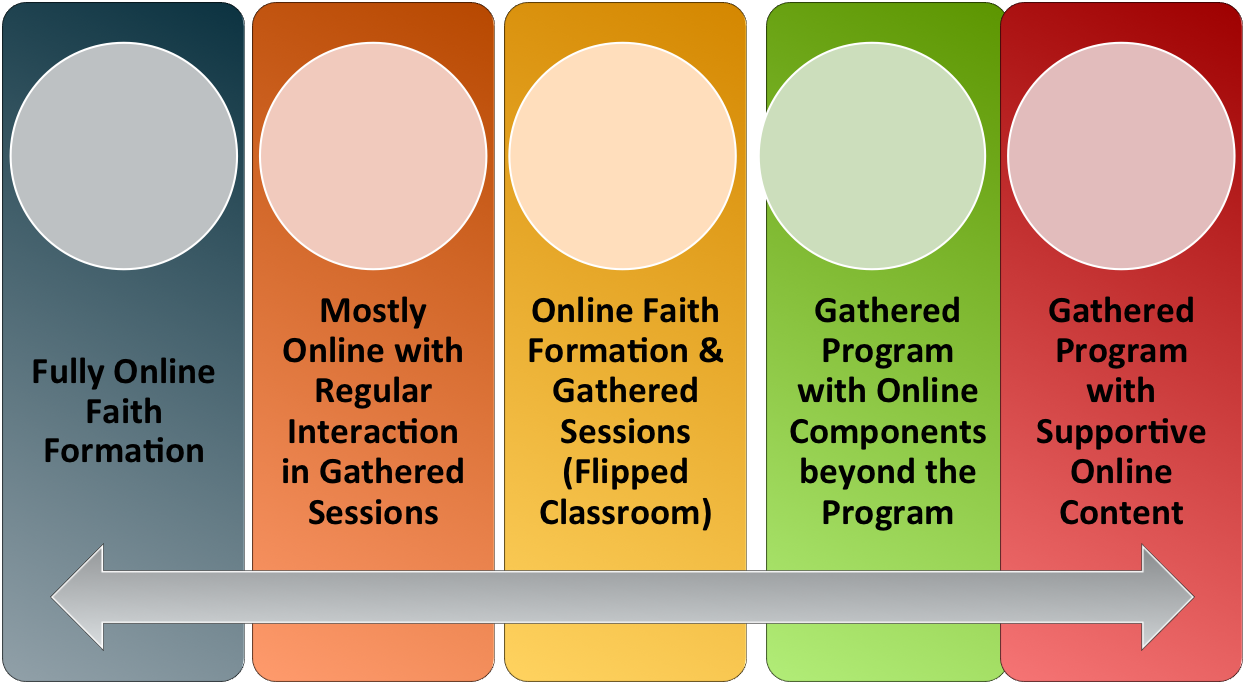 Individual Faith Formation Network
Faith Formation Networks
Caring Relationships
Celebrating the Seasons
Celebrating Rituals & Milestones
Learning the Christian Tradition
Praying & Spiritual Formation
Reading the Bible
Serving, Working for Justice, & Caring for Creation
Worshipping God
Life Stage Issues
Missional
Faith Forming Processes
Sample Themes –Adults
Dealing with retirement
Making life plans, finances, health 
Becoming a grandparent
Making a difference in the community and world
Incorporating family changes and transitions
New ways of living and relating as a married couple
Caring for aging parents
Taking time to read the Bible and learn more about my faith 
Growing spiritually and exploring spirituality for the 2nd half of life
Connecting with people my age; talking about things that matter to us
Dealing with loss
Adult Faith Formation Website
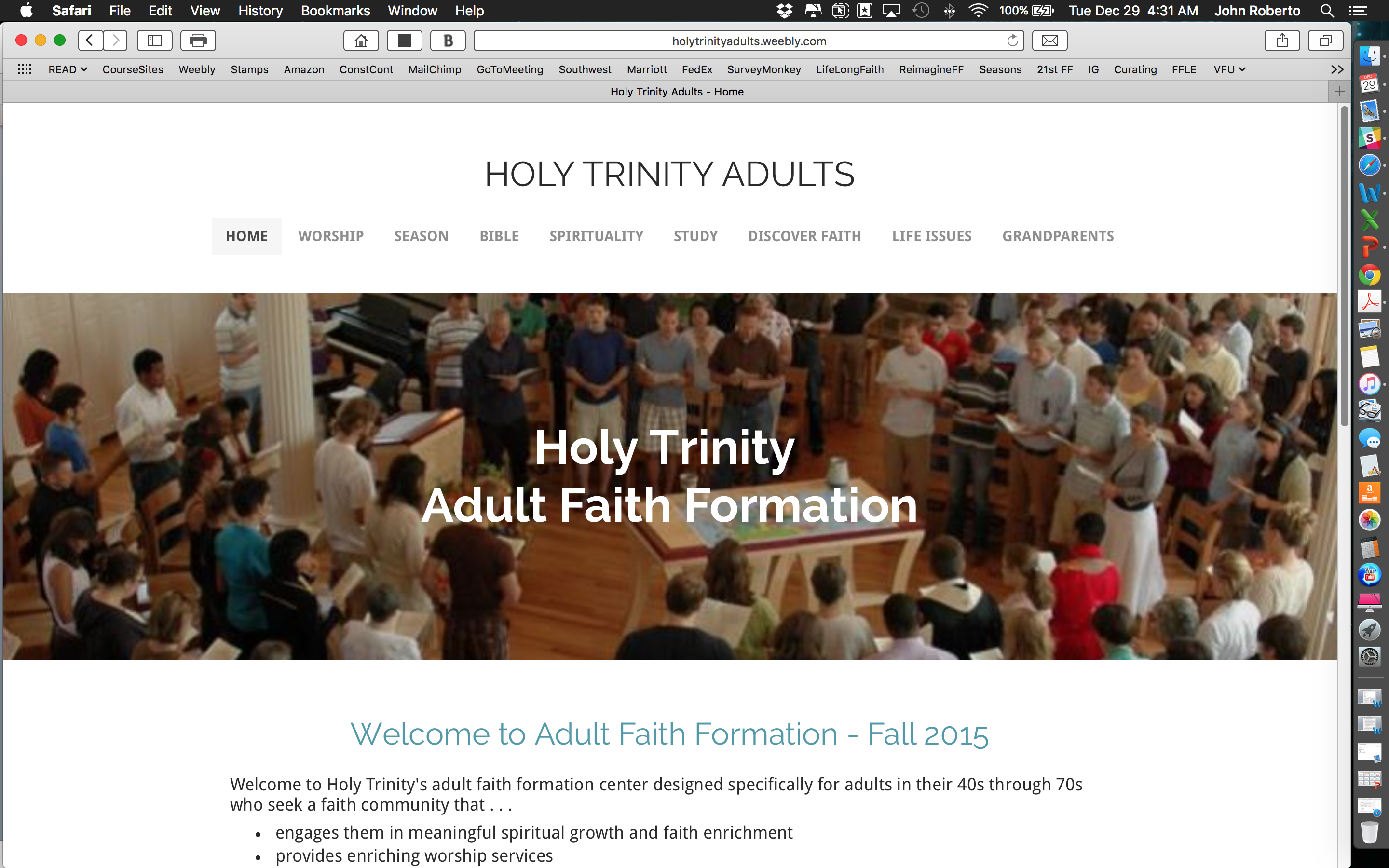 Faith Formation Playlists
Faith Formation Playlists
Variety of Environments: Self-directed, mentored, at home, in small groups, in large groups, church-wide, in the community, and in the world.
Variety of Ways to Learn
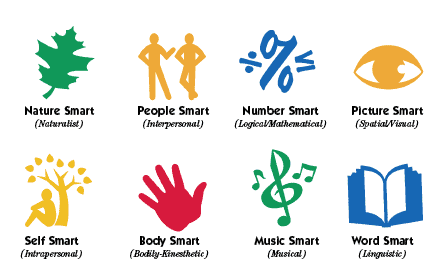 Faith Formation Playlists
Digitally-Enabled: Blending gathered community settings with online learning environments and utilizing the abundance of digital media and tools for learning and faith formation
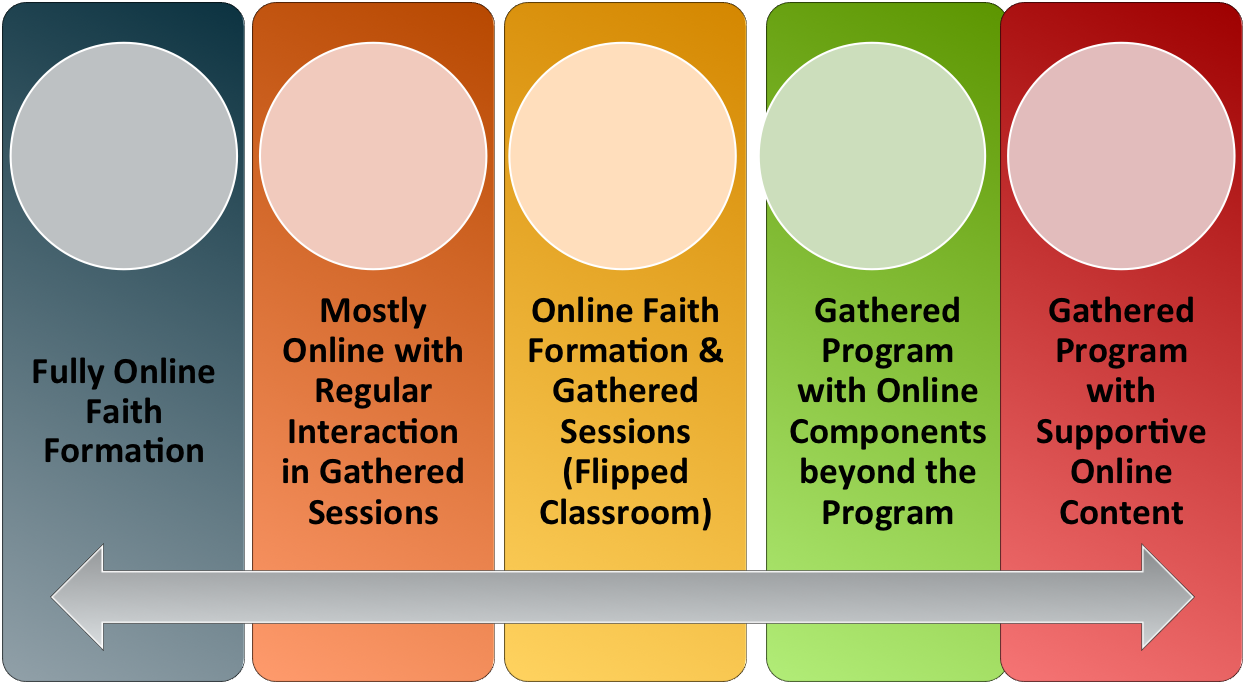 Adult Faith Formation Playlist
Faith Formation Playlists
Playlists are thematic learning plans that integrate a variety of ways to learn, multiple learning environments, and online and physical spaces—from which people can create their own faith formation plan. 

Example: Spiritual Enrichment for Adults
Theme: “Spiritual Practices”
Spiritual Practices Course (5 sessions at church in one month)
Spirituality Over 50 Book Group (variety of times & places)
Online Daily Devotion Resources
Online Prayer Practices Resources 
Online Course or Retreat with a Spiritual Master 
Online Retreat
Website: http://holytrinityadults.weebly.com
Family Faith Formation Playlist
Adolescent Faith Formation Playlist
3 Seasons of Programming
Fall Season: 
Sept 1 – Jan 1

Winter/Spring Season: Jan 1 – May 1

Summer Season: 
May 1 – Sept 1
Seasonal Plan & Calendar
Digitally-Enabled Strategies
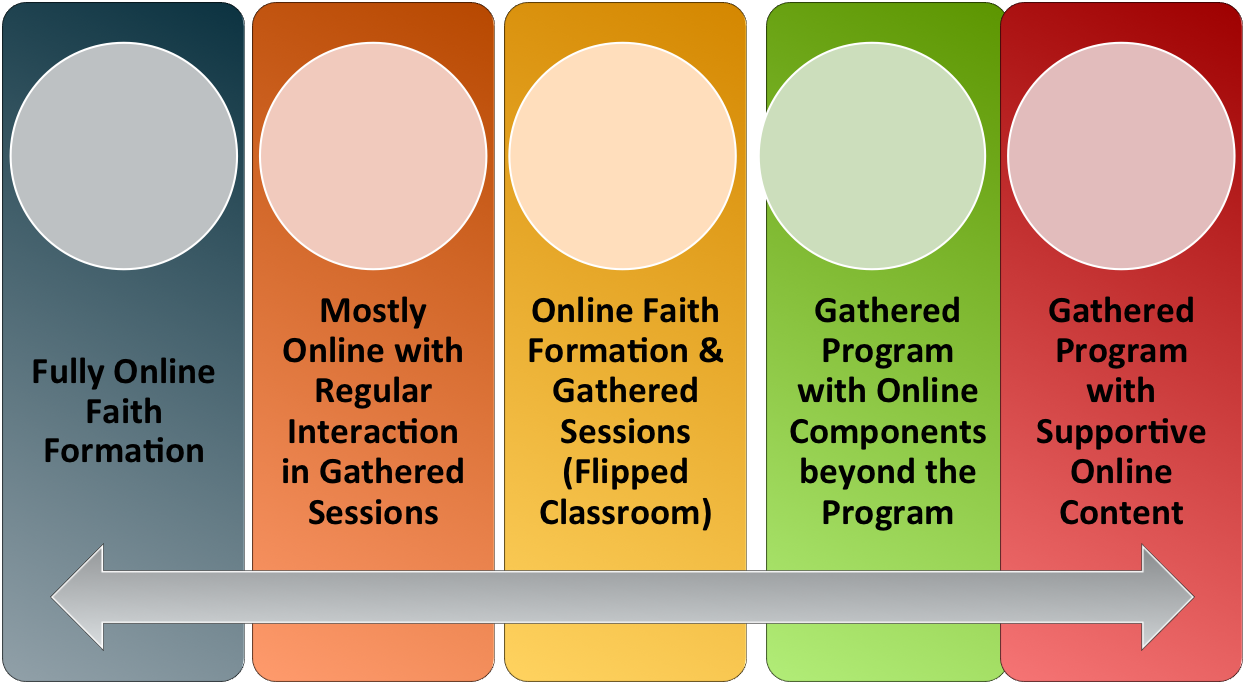 Gathered using Online Content
A gathered program using online content from websites, videos from YouTube or other video sites, and blogs and other social media. With an abundance of high quality digital content, this first option is the easiest way to bring the digital world into a gathered program.
Gathered with Online Content
Connecting church programs or events with online content that extends and deepens the experience through learning, prayer, ritual, action, etc. 
Sunday worship & church year feasts and seasons 
Intergenerational & family programs
Children, youth, and adult classes & programs
Extended programs: mission trips, retreat experiences, and vacation Bible school, summer camp
Gathered with Online Content
Gathered with Online Content
Example: Sunday Worship
Online and Gathered
“Flip the classroom or program” by creating a digital platform to provide the content that people would learn in the gathered setting in an online learning space using print, audio, video, and more. And then transform the gathered program using interactive activities, discussion, project-based learning, and practice and demonstration.
Flip children’s programming: At home learning with parents (print, video, online); in-class application with  activities, project-centered learning
Flip confirmation programming
Develop a online justice and service center
Online and Gathered
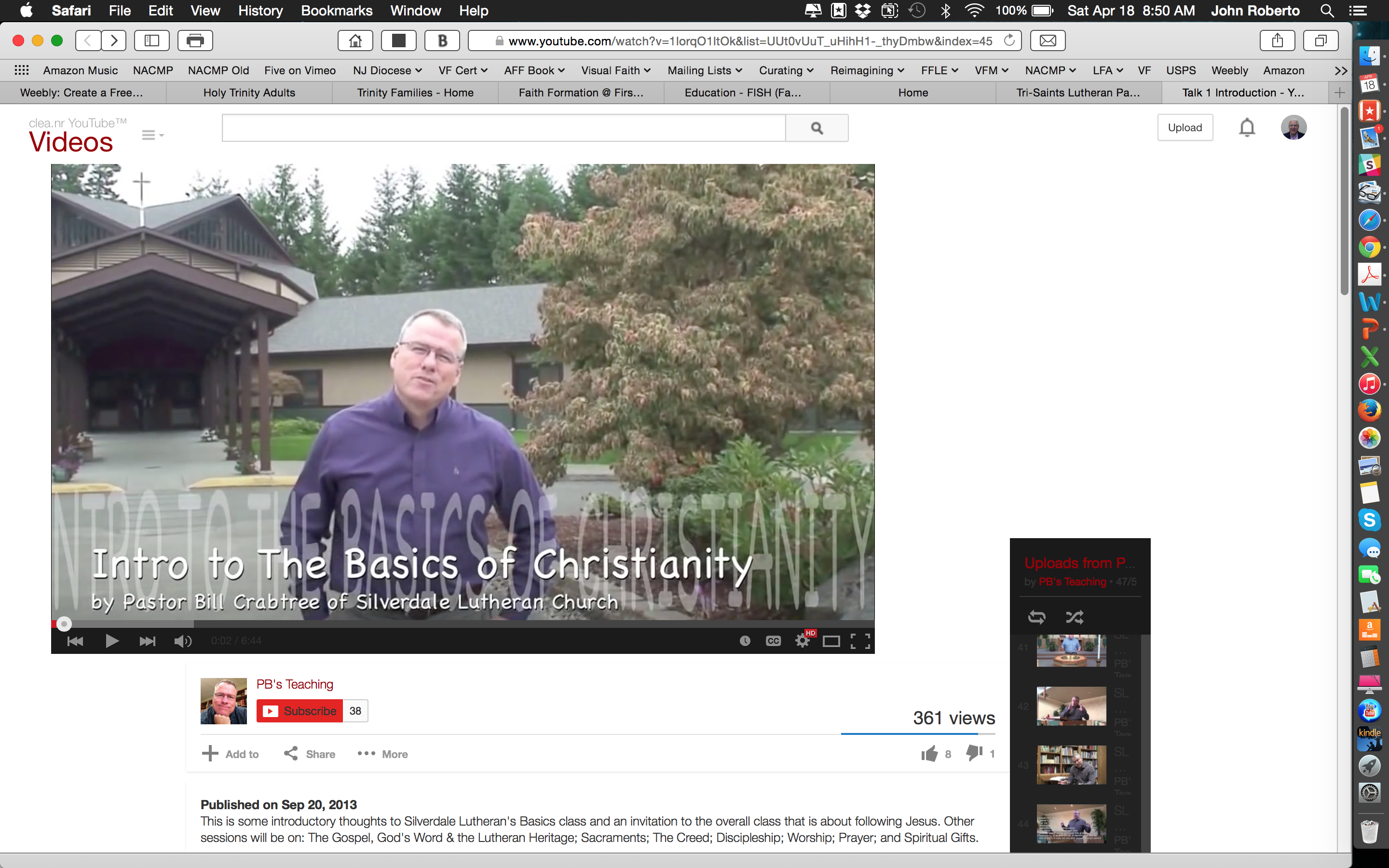 Online and Gathered
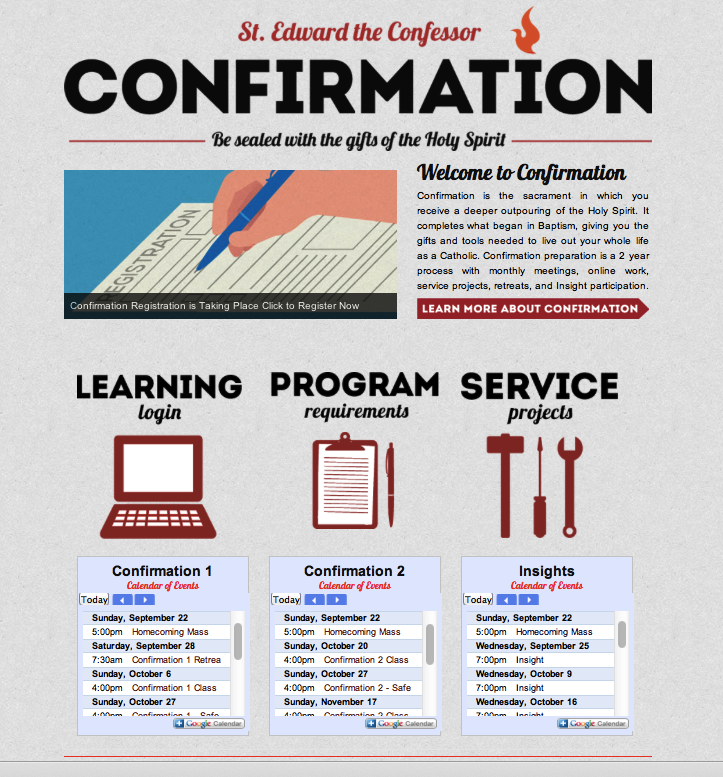 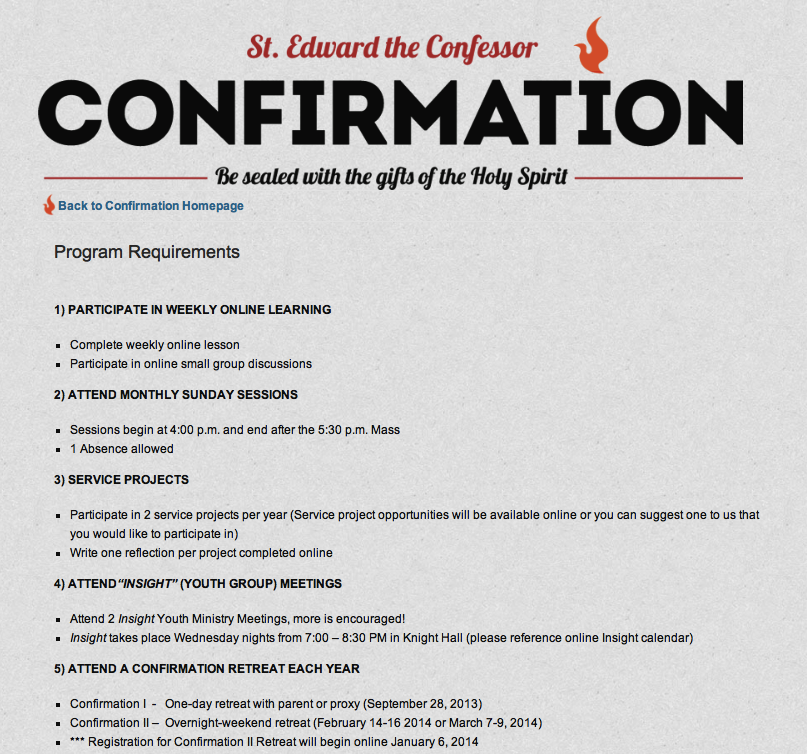 Online and Gathered
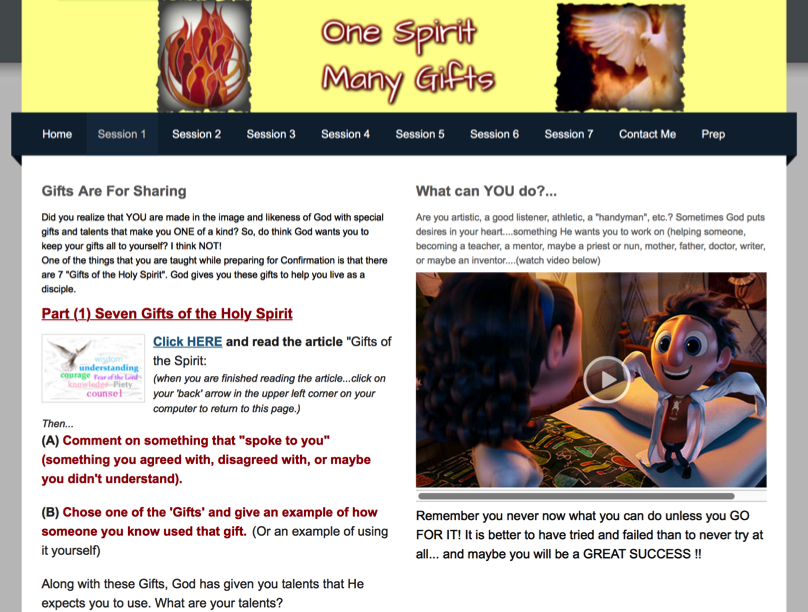 Mostly Online
Utilizing the digital platform as the primary learning setting and providing opportunities for interaction in gathered settings. 
Parent webinar programs delivered to parents at home in four-month semesters: three webinars + a parent gathering; three more webinars + a parent gathering.   
Online learning resources for self-study or small group study, and gathering at the conclusion to share their insights.  
Online Bible study where groups can meet regularly in a physical setting or virtually on Skype or Google+ Hangout.
Selected online courses and activities from colleges, seminaries, and religious organization for individualized learning with the option for a mentor or small group.
Fully Online
The rise of high quality and easily accessible online religious content—courses, activities, print and e-books, audio and video programs, and content-rich websites—has made designing online faith formation feasible. 
Online Bible and theology courses, video programs, webinars for individual study 
Online prayer & spirituality center where people can access daily prayer reflections and devotions, offer prayer intentions, pray for others, learn about spiritual practices, download prayer activities, etc. 
Online parent resource center
Online retreat experience
Example: 40-Day Lent Curriculum
Build a Digital Platform
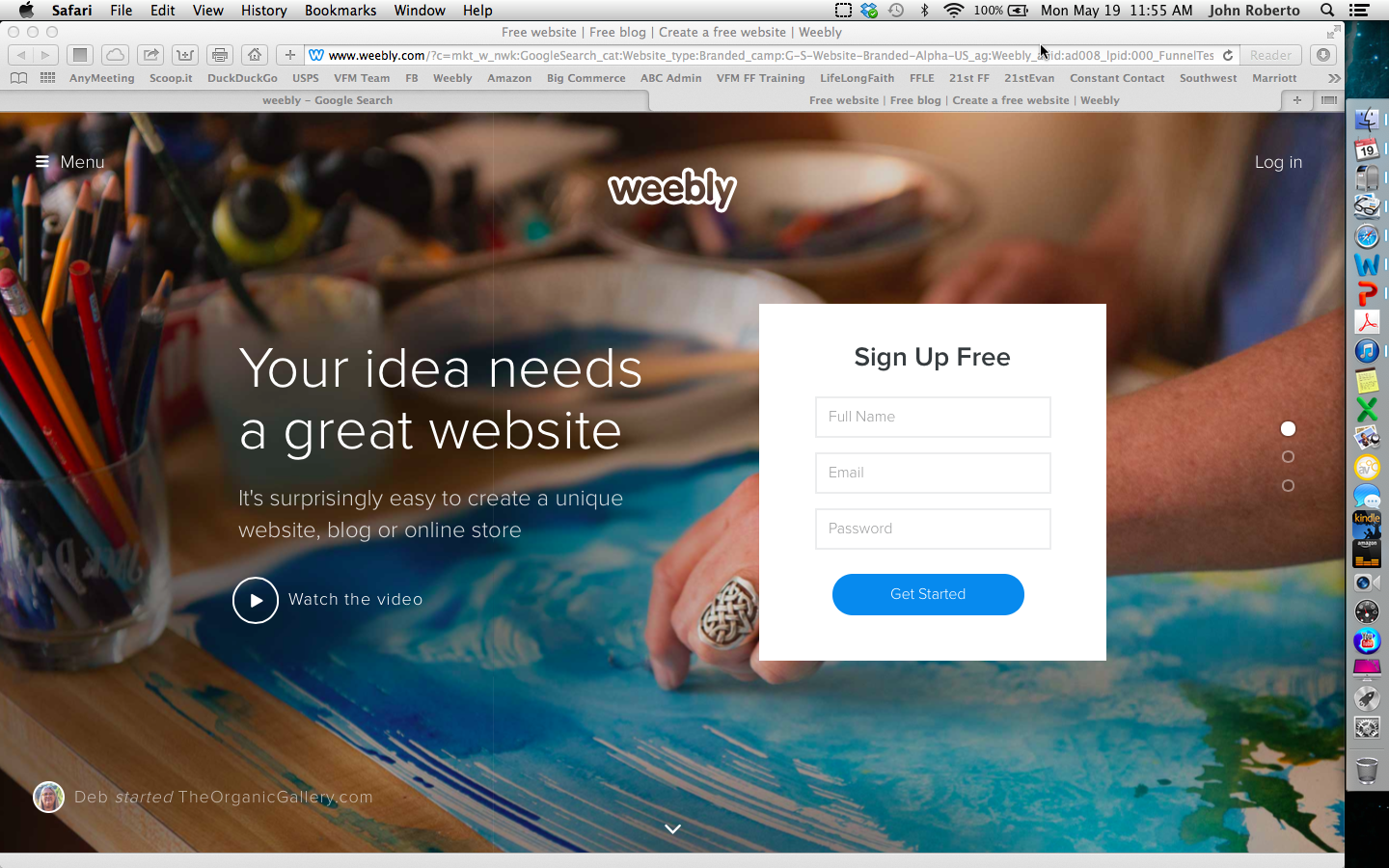 Other Platforms
www.wordpress.org     www.wix.com     www.squarespace.com